Culture générale française
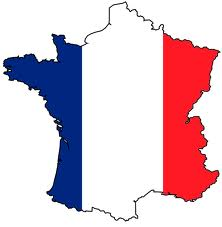 Quiz
1) Nomme trois sortes de fromages français.


Camembert
Roquefort
Bleu
Conté
Chèvre
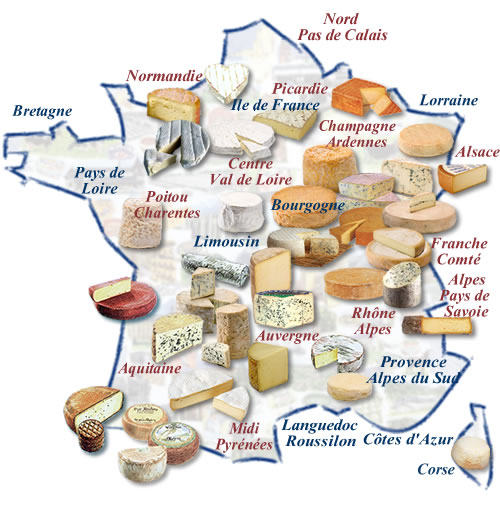 2) Nomme cinq pays membres de la francophonie.
Afrique Bénin, Burkina Faso, Burundi, Cameroun, Cap-Vert, Comores, Côte d'Ivoire, Djibouti, Égypte, Gabon, Guinée équatoriale, Guinée-Bissau, Madagascar, Mali, Maroc, Maurice, Mauritanie, Niger, République centrafricaine, République démocratique du Congo, République du Congo, Rwanda, Sénégal, Seychelles, Tchad, Togo, Tunisie Amérique Canada, Haïti Asie Cambodge, Laos, Liban, Viêt Nam Europe Albanie, Andorre, Arménie, Belgique, Bulgarie, France, Grèce, Hongrie, Lituanie, Luxembourg, Macédoine, Moldavie, Monaco, Pologne, République tchèque, Roumanie, Slovaquie, Slovénie, Suisse Océanie Vanuatu
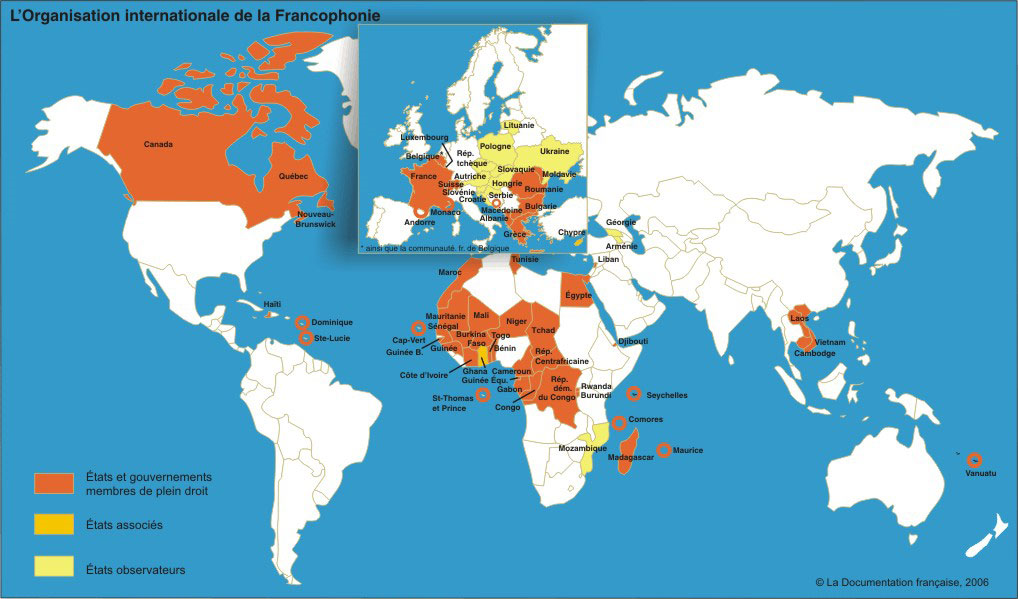 3) Combien de personnes sont francophones dans le monde? 

220 millions
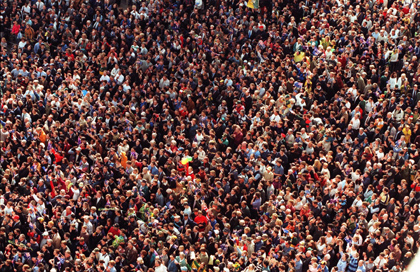 4) Range ces villes par taille, de la plus peuplée à la moins peuplée: 
Lyon 
Paris 
Marseille 
Toulouse
Lille
Limoges
Nice
01 Paris 2 211 297 
02 Marseille 851 420 
03 Lyon 474 946 
04 Toulouse 439 553 
05 Nice 344 875
06 Limoges 140 138
5) Quelle est la devise de la France ? (en français 6p ou en norvégien 3p)



Liberté, Egalité, Fraternité
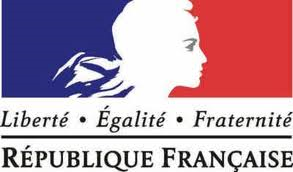 6) Combien coute en couronne norvégienne un sandwich à 3,5 euros ?

Réponse: 28 NOK
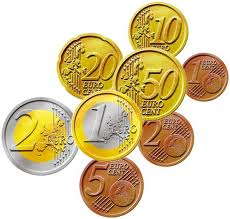 7) Comment s'appelle le président de la république française? 
Nomme 5 autres français connus

François Hollande
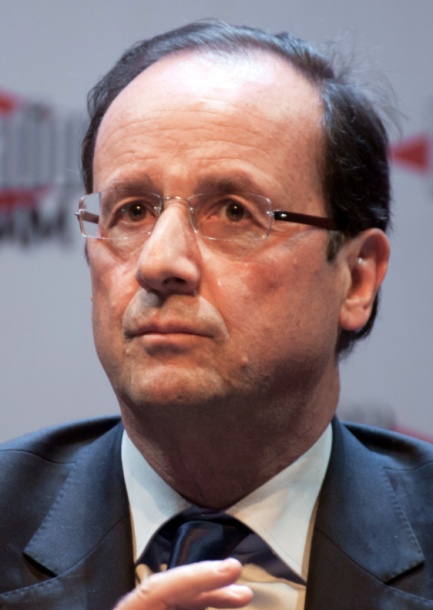 8) Ecrit en lettre 1789.
A quoi correspond cette date?

Dix-sept cent quatre-vingt neuf

La révolution française
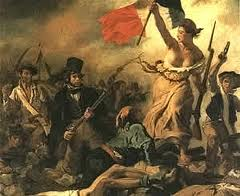 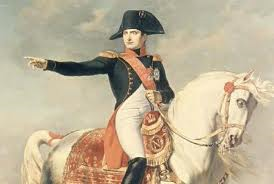 9) Quel était le surnom de Napoléon ? 

-> L’aiglon
L’aigle
Le tigre
Le corse
10) Comment dit-on en francais:

Gratulerer med dagen 
Godt nytt år 
God jul 
God påske
Bon anniversaire

Bonne année

Joyeux noël

Joyeuses pâques
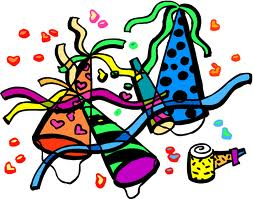 11) Quelles sont les couleurs qui se disent pareil en français et en norvégien?

Orange                               Beige
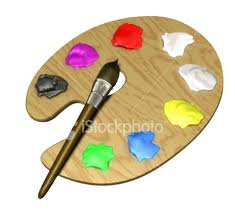 12) Combien y a t-il d'habitants en France? 

Réponse: 
il y a 65 026 885 habitants
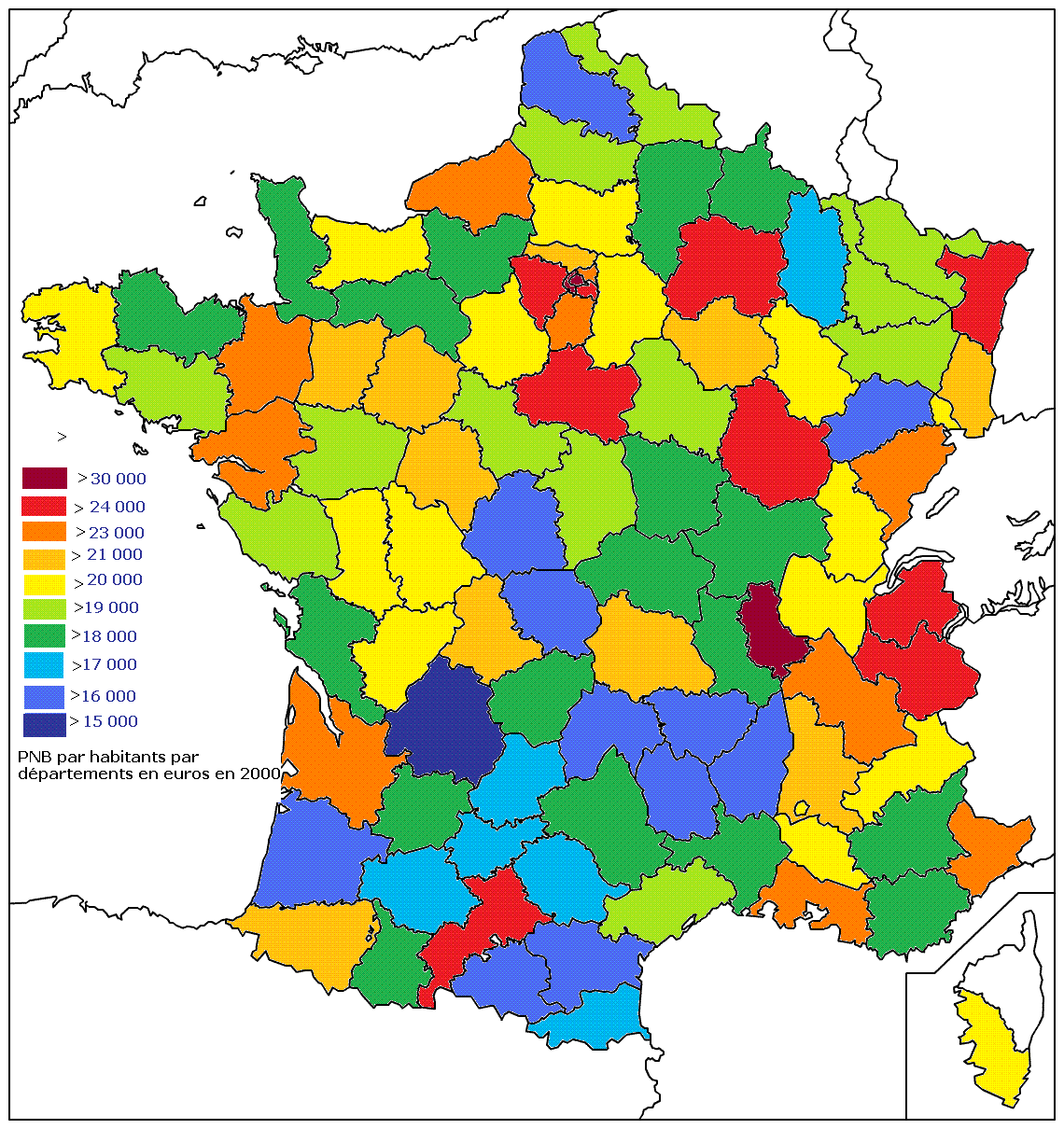 13) Où est filmé le film Taxi de Luc besson?


   A Marseille
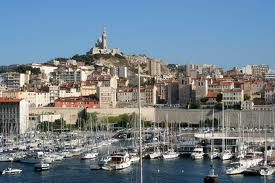 14) Qu'est ce qui est typiquement breton ? 
(1 matrett, 1 drikke, 1 sted)?
Crêpes / galettes

Cidre

Brest…
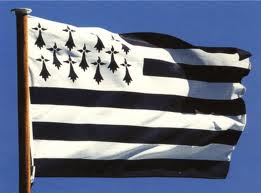 15) Qu'est ce que c'est ungdomskole en francais?


Réponse:
C’est le collège
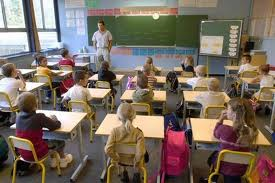 16) Quelle marque française a pour slogan 
"parce que je le vaux bien"?

C’est l’Oréal
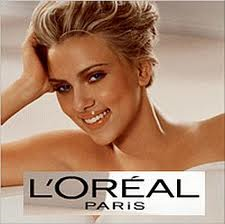 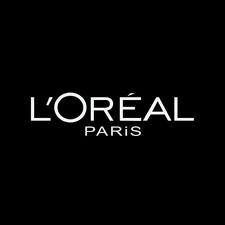 17) Quels sont les ingrédients de la ratatouille?

Courgettes
Tomates
Aubergines
Poivrons
Oignons
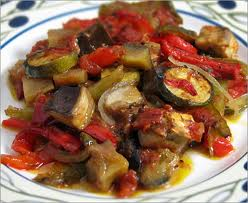 18) Comment s’appellent les (hautes) montagnes de France?

Les Alpes

Les Pyrénées
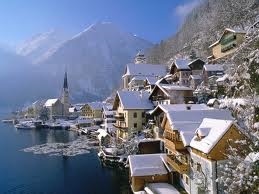 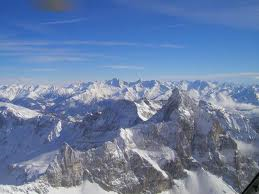 19) Quelle est la hauteur 
du Mont Blanc ?

                              4808 mètres
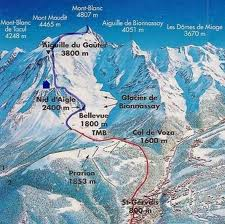 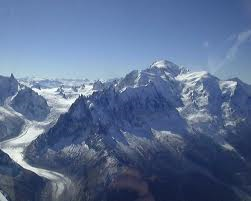 20) Le chat miaule, quel animal aboie?

Le chien aboie
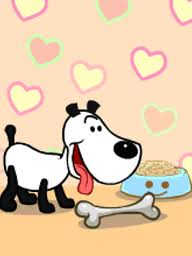 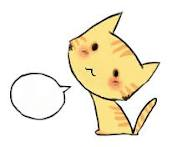 OUAF
MIAOU